الأرجيات و السيدا.
المحور السادس:
اضطرابات جهاز المناعة
يمكن أن يقع خللا في آلية الاستجابة المناعية، فينتج عن هذا الخلل:
رد فعل مناعتي مفرط تجاه العناصر الغريبة، تنتج عنه أمراض كالأرجيات Allergies.
قصور مناعتي (عجز مناعتي) كما هو حاصل في مرض السيدا.
I – أمراض ناتجة عن الحساسية المفرطة: الأرجيات
1 – أمثلة لبعض الأرجيات:
الوثائق 1 و 2 و 3 صفحة 136 من الكتاب المدرسي.
أمثلة لبعض الأرجيات:
الربو الأرجي، الإكزيما، الأوديما، الصدمة اللاوقائية ...
2 – العوامل المسببة للأرجية:
أ – ملاحظات:
يؤدي استنشاق حبوب اللقاح إلى العطس و احمرار العينين عند بعض الأشخاص الأرجيون.
يؤدي استنشاق غبار المنازل إلى العطس و سيلان الدموع و الأنف عند بعض الأرجيون.
المؤرجات
تؤدي بعض  المواد المطاطية (القفازات) عند بعض الأرجيون إلى احمرار الجلد و حك قوي (الإكزيما).
- ماذا تستنتج.
سؤال:
حبوب اللقاح و الغبار و المطاط هي بمثابة مولدات المضاد. أدت إلى حدوث استجابة مناعية تسمى الأرجية.
استنتاج
قام العالمان Richet و Portier سنة 1908 بحقن كلب كمية 0.1 cm3 من مستخلصات لوامس شقار البحر، فلم تظهر أية مضاعفات عند الكلب.
بعد 3 أسابيع تم حقن نفس الكلب بنفس المادة، فكانت النتيجة هبوط الضغط الدموي و الاختناق و بالتالي الموت.
تمرين
1 – ماذا تمثل المواد المحقونة للكلب في الحقن الأول.
أسئلة:
2 – ما الهدف المنتظر في الحقن الأول.
3 – كيف تفسر نتائج الحقن الثاني.
أجوبة:
1 – هذه المواد هي بمثابة مولد المضاد لجسم الكلب.
2 – كان منتظرا تمنيع الكلب ضد مستخلصات (سم) لوامس شقار البحر.
3 – هذه النتيجة مخالفة لما كان منتظرا أي تمنيع الكلب. و هذا أصل تسمية الصدمة اللاوقائية، و لمعرفة ما حدث يجب معرفة آلية الاستجابة الأرجية.
3 – آلية الاستجابة الأرجية:
أ – ملاحظات:
في سنة 1953، استخلص Riley من بعض الخلايا المتواجدة بالمخاطيات و الأنسجة مادة الهيستامين. فلاحظ الخلايا بالمجهر كما تبين الوثيقة.
خلية عمادية
قبل حدوث الاستجابة الأرجية.
مباشرة بعد الاستجابة الأرجية.
الهستامين.
العنوان:
خلية عمادية قبل و بعد حدوث الاستجابة الأرجية.
أسئلة:
1- ماذا تلاحظ.
2- ماذا تستنتج.
تثبت هذه الملاحظة أن إزالة تحبب الخلايا العمادية له علاقة بالاستجابة الأرجية.
استنتاج
ب – ملاحظات أخرى:
سؤال:
حلل المنحنى التالي.
ماذا تستنج.
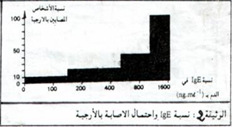 نسبة الأشخاص المصابين للأرجية
100
50
10
نسبة IgE في الدم ب (ng/ml)
0
1600
400
800
200
0
100
نسبة IgE و احتمال الإصابة بالأرجية.
1- نلاحظ أنه كلما ارتفعت نسبة IgE في الدم يزداد عدد المرضى الأرجيين.
2- يدل هذا الارتفاع على أن IgE له دور في الاستجابة الأرجية.
ملحوظة
هناك وسائط للاستجابة الأرجية غير الهستامين، كاللوكوترين و أنزيمات خاصة و السيتوكينات التي تتدخل في الاستجابة الأرجية.
ج – مراحل الاستجابة الأرجية:
الوثيقة 1 صفحة 119 من دفتر الرسوم التخطيطية.
في أول اتصال بالمؤرج، تفرز البلزميات (الناتجة عن تفريق اللمفاويات B) كميات كبيرة من مضادات الأجسام IgE التي تثبت على الغشاء السيتوبلازمي للخلايا العمادية.
مرحلة التحسيس
في الاتصال الثاني بنفس المؤرج، يلكد هذا الأخير مضادات الأجسام IgE على سطح الخلايا العمادية فيؤدي هذا إلى إزالة تحببها مع تحرير مواد التهابية أهمها الهيستامين. فتسبب هذه المواد التهاب الأنسجة المحلية و ظهور أعراض الاستجابة الأرجية.
مرحلة الحساسية المفرطة الفورية
غالبا ما تجذب الخلايا العمادية المنشطة إلى مكان الاستجابة الأرجية الأولى كريات بيضاء أخرى فتفرز مواد التهابية مما يجعل أعراض النوبة الأرجية تستمر و تشتد.
مرحلة الحساسية المفرطة المتأخرة
II – القصور المناعتي: السيدا نموذجا:
السيدا: داء فقدان المناعة المكتسبة.
SIDA
=
S
mmuno-
yndrome
d’
éficience
I
D
cquise
A
- تمرين:
الوثائق 1 و 2 و 3 و 4 و 5 ص 138 من الكتاب المدرسي.
1- ما هو سبب مرض السيدا.
2- من خلال تحليل معطيات الوثيقة 3 ص 138 استنتج مراحل تطور المرض و مثلها على شكل خطاطة.
3- تلعب الكريات اللمفاوية T4 دورا رئيسيا في الاستجابة المناعتية فسر ذلك.
Réalisé par: Prof Mohamed BOUMMANE.
4- ما هي طرق العدوى بالسيدا والإجراءات الوقائية لتجنب الإصابة بهذا الداء.
- أجوبة:
1-   سبب مرض السيدا:
- سبب مرض السيدا هو جرثوم من نوع الحمات  يدعى فيروس  القصور المناعتي البشري VIH.
- نفسر ظهور إيجابية المصل بظهور مضادات  الأجسام ضد حمة VIH في مصل المريض.
Réalisé par: Prof Mohamed BOUMMANE.
ملحوظـــــــة : اختبارات الكشف عن المرض :
اختبار  ELISA  يعتمد هذا الاختبار على الكشف عن مضادات الأجسام النوعية لفيروس VIH . انطلاقا من عينة من الدم  ويعتبر الشخص إيجابي المصل في حالة وجود هذه المضادات في الدم و سلبي المصل في حالة غيابها.
اختبار  WESTERN  BLOT  (اختبار التحقق )   يتم اللجوء إلى هذا الاختبار في حالة إيجابية المصل بواسطة اختبار  ELISA .ويمكن من الكشف عن مختلف  البروتينات المكونة للفيروس .
-  مراحــــــل تطـــــور مرض السيـــــدا.
* مرحلة العدوى الأولية:  خلال السنة الأولى من دخول الفيروس VIH للجسم يبدأ في التكاثر مدمرا اللمفاويات T4 ويوجه هذا الفيروس باستجابة مناعتية ( تكاثر اللمفاويات T4 واللمفاوية  T القاتلة  وارتفاع مضادات الأجسام ضد VIH ) مما يسبب انخفاض تركيز الفيروس VIH.
* مرحلـــــة الكمـــــون: تستمر هذه المرحلة عدة سنوات ( 10 إلى 11 سنة ) حيث تبقى حمات VIH داخل اللمفاويات T4  في حالة كمون عموما في هذه المرحلة لا تظهر أعراض سريرية  لكن يستمر الانخفاض التدريجي ل  T4.
* مرحلــــة السيــــدا المعلـــــن: في هذه المرحلة يصل تركيز   T4 إلى أدنى قيمة ويتوقف تنشيط المناعة الخلطية والخلوية وبالتالي تضعف مقاومة الجسم مما يؤدي إلى ظهور الأمراض الانتهازية ( هضمية ، تنفسية ، طفيلية ...) الأورام السرطانية ( سرطان  Kaposi   )، تدهور الجهاز العصبي.
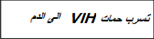 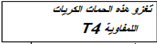 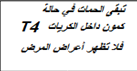 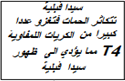 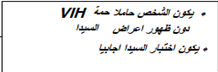 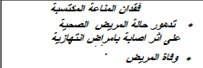 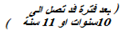 خطاطة تركيبية تبرز  مراحل تطور داء فقدان المناعة المكتسبة.
3 - تلعب الكريات اللمفاوية T4 دورا رئيسيا في الاستجابة المناعتية.
- نعلم أن اللمفاويات T4 تلعب دورا أساسيا في وظيفة الجهاز المناعتي ويؤدي تدميرها إلى عدم تنشيط اللمفاويات Bو T8 وبالتالي غياب الاستجابتين: الخلطية والخلوية الشيء الذي يفسر ظهور أمراض تعفنية انتهازية .
4 -  طرق العدوى بالسيدا والإجراءات الوقائية لتجنب الإصابة بهذا الداء:
* كيف ينتقل مرض فقدان المناعة المكتسبة ؟
ينتقل السيدا:
- عبر الاتصال الجنسي مع شريك مصاب.
- بواسطة الأدوات الحادة الملوثة بدم معفن بحمة السيدا.
- من الأم الحامل إلى جنينها أو إلى الطفل الرضيع.
*  كيف نتجنب السيدا؟
- الابتعاد عن العلاقات الجنسية الغير شرعية.
- استعمال العازل الطبي.
- عدم استعمال الأدوات الحادة الملوثة.
- إجبارية اختبار السيدا على كل الأشخاص الذين يتبرعون بدمهم.
ملحوظــــــــــة:
لا يوجد لحد الساعة أي علاج أو لقاح  ناجع ضد هذا المرض  لذا تبقى الوقاية الوسيلة الوحيدة لتجنب الإصابة بهذا الداء.
 أما بعض العلاجات التي تستعمل حاليا ضد هذا المرض فدورها توقيف تكاثر حمات VIH داخل الخلايا T4 ولكن بدون شفاء المريض، حيت يبقى المصاب إيجابي المصل و حاملا للحمة.